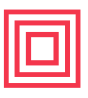 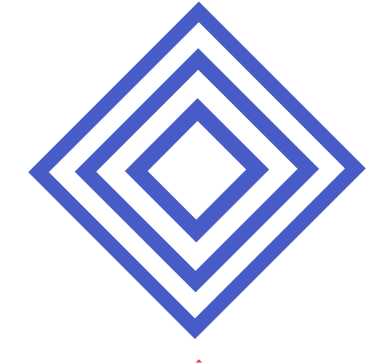 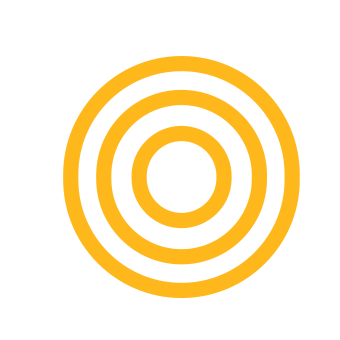 الخطة الدراسية
عرض الغبقة الافتراضي
المنطقة: منطقة البرمجة         الفئة العمرية: 7-11​
الوصف: 
في هذه الورشة  سوف يقوم المشتركين بمحاكاة عرض أزياء مستوحاة من أجواء رمضان. حيث سيقومون بالتعمق في التاريخ والتقاليد والثقافة القطرية لاستكشافها والتعبير عنها. سوف يتعلمون أيضا أساسيات صناعة وتعديل الفيديوهات وتصميم الشخصيات باستخدام برنامج (Animaker).
​
التحدي الهندسي: 
الغبقة هي نوع من التجمعات التي تقام في ليالي شهر رمضان المبارك. في هذه المناسبة، يجتمع الأصدقاء في منزل واحد، بعد الانتهاء من صلاة التراوح لاستمتاع بأمسية مليئة بالطعام ومختلف الأنشطة الترفيهية. نريد إقامة عرض أزياء للملابس القطرية التقليدية في إحدى هذه المناسبات كنوع من الأنشطة الممتعة ولذلك فإننا بحاجة إلى تصميم مقطع فيديو يحاكي عرض الأزياء. الرجاء مساعدتنا في تطوير فيديو يحتوي على شخصية ورسوم متحركة وأصوات خلال هذه الورشة.

أهداف التعلم:
بعد هذه الورشة سيصبح المشاركين قادرين على:
التعرف على هيكل واجهة البرنامج (Animaker).
إضافة وتعديل وحذف المكونات.
انشاء شخصية افتراضية والتعديل عليها.
اضافة تأثيرات الانتقال وأصوات.
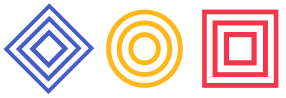 Studio56.qa
خطة الدرس (ص1)​
خطة الدرس (ص1)​